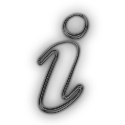 Интеллектуальная игра
«Радуга профессий»
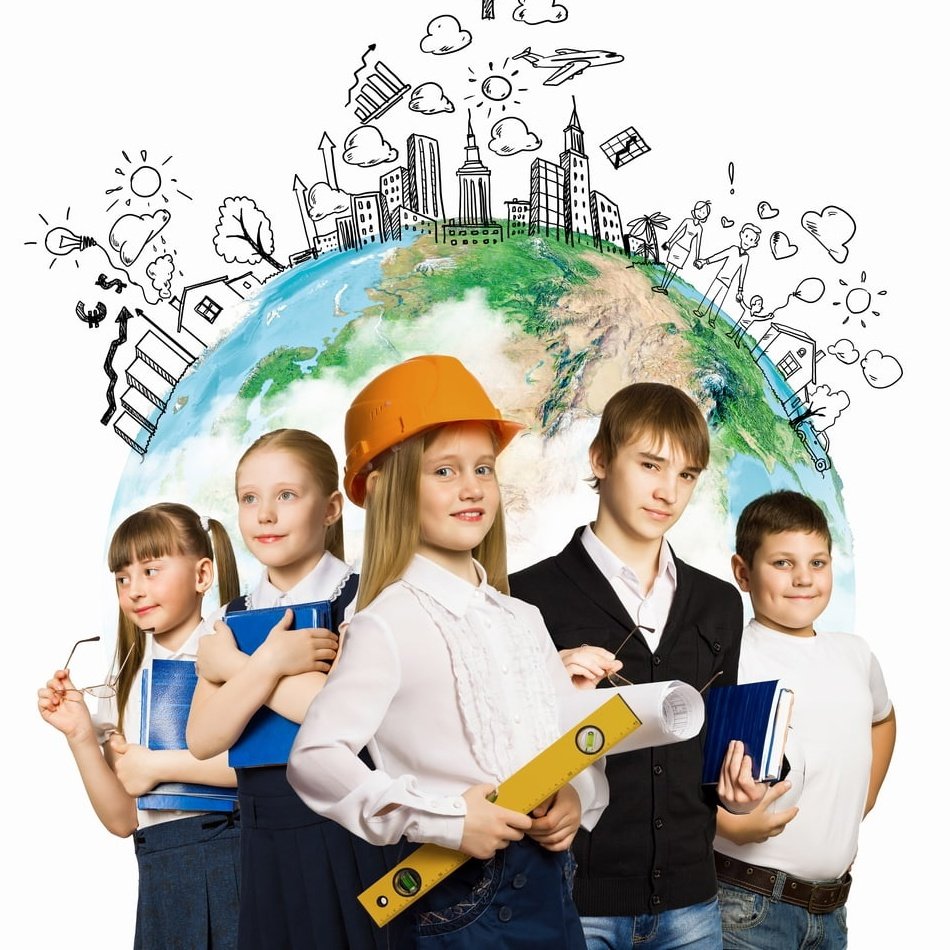 Н. И. Кулакова,
учитель начальных классов первой категории СШ № 26 им. А. Н. Сивачёва г. Гродно
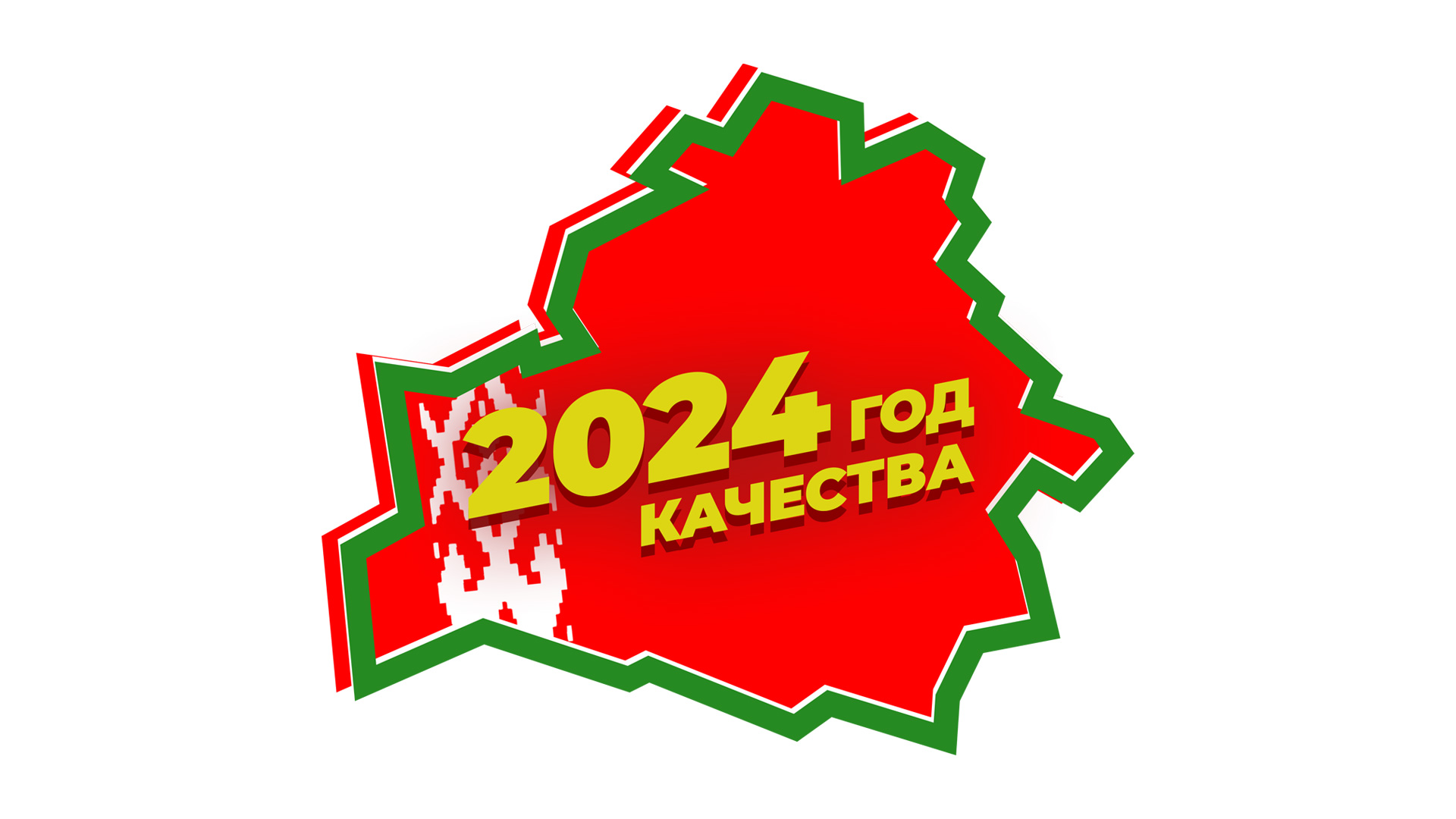 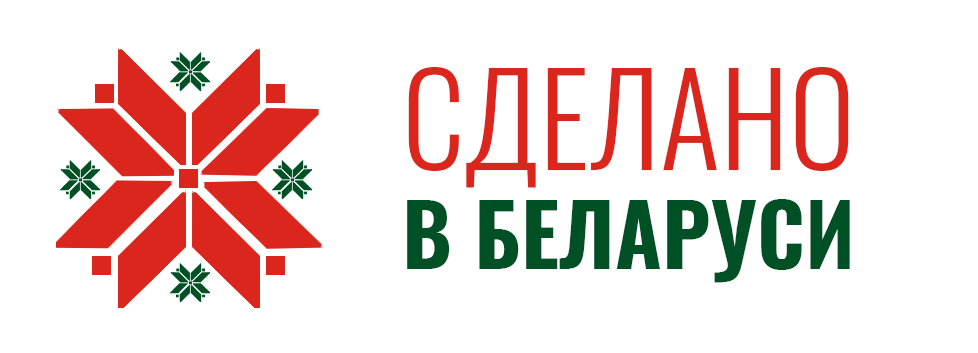 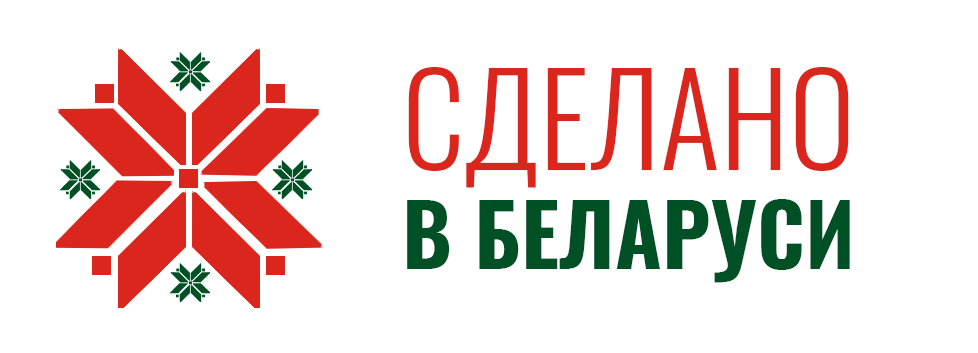 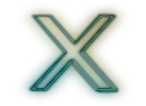 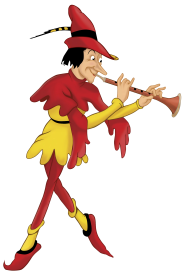 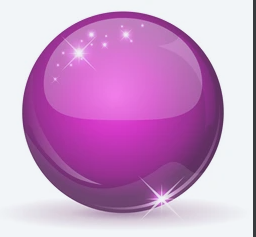 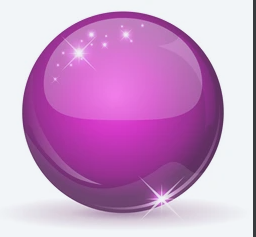 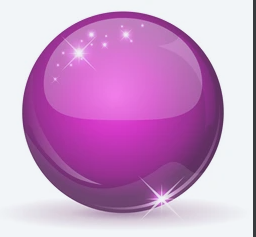 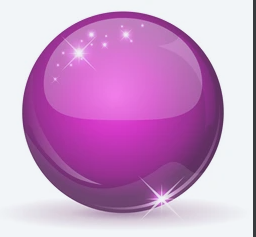 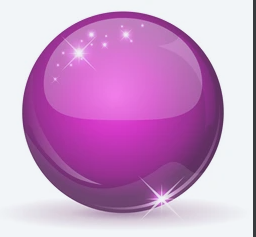 10
50
20
30
40
Было время
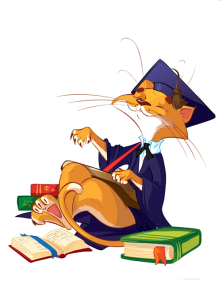 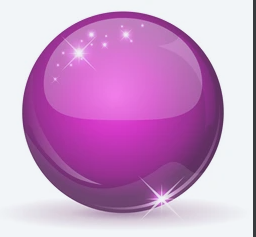 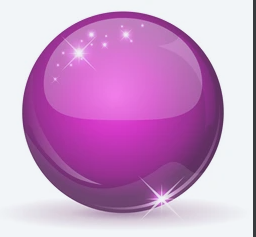 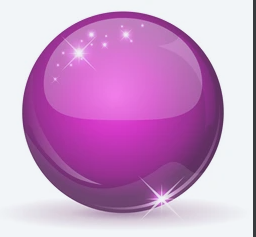 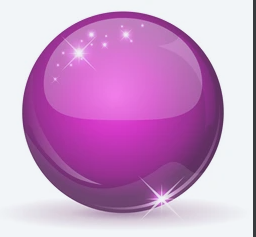 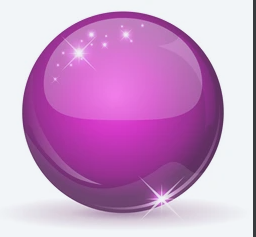 40
20
50
30
10
Профессии в загадках и ребусах
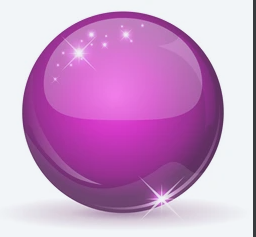 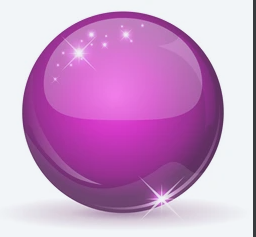 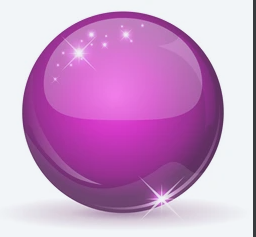 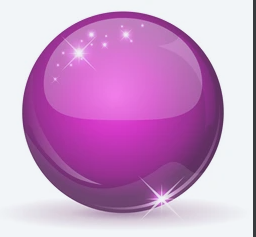 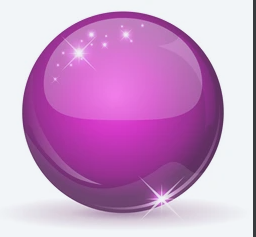 10
50
20
30
40
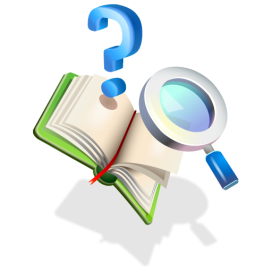 7 слов
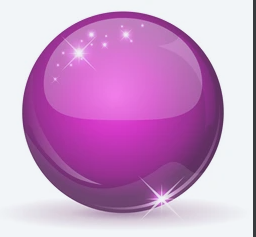 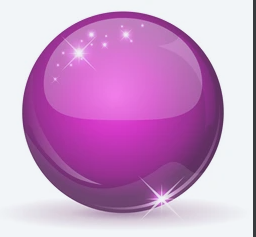 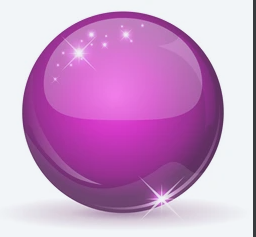 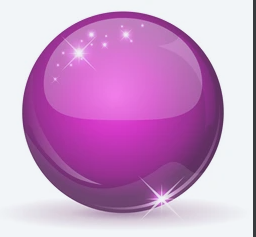 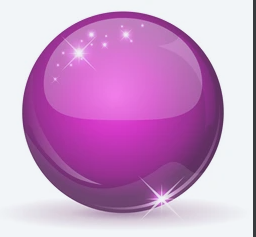 10
50
30
20
40
Удивительные профессии
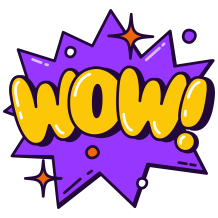 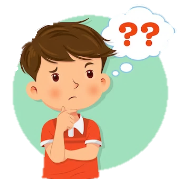 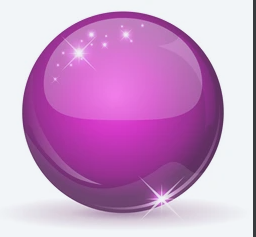 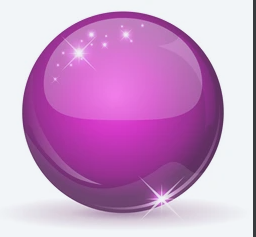 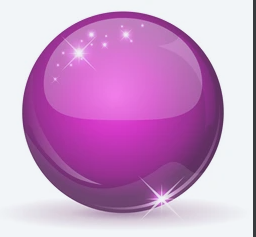 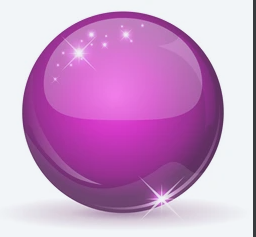 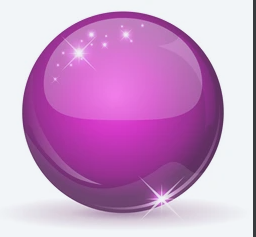 10
20
50
30
40
Хитрые вопросики
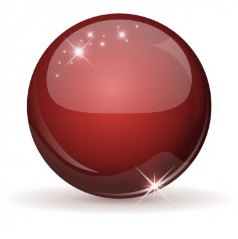 50
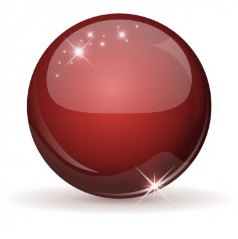 10
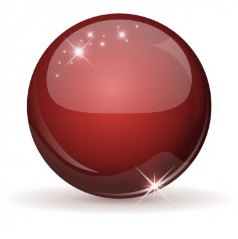 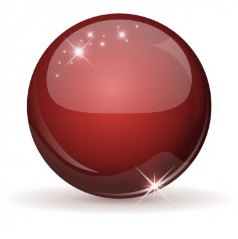 20
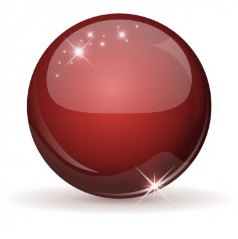 40
30
Памятники профессиям
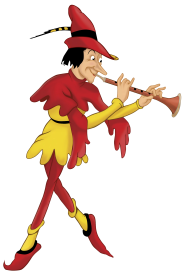 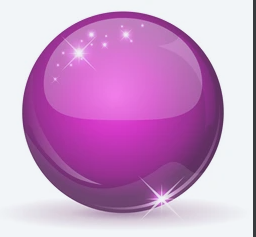 10
1
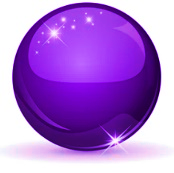 Человек, ведавший продовольственными запасами дома (поместья) и ключами от мест их хранения.
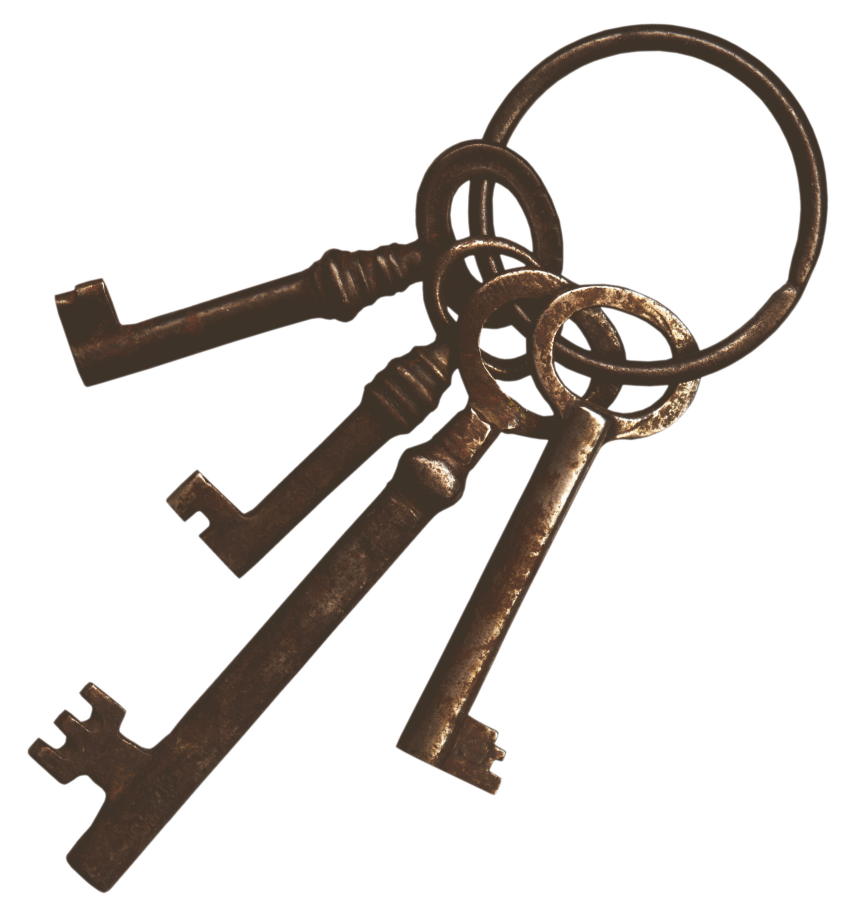 ОТВЕТ:
ключник
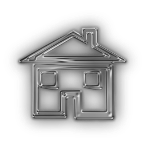 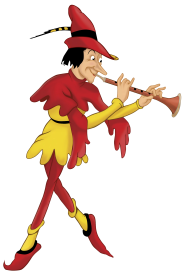 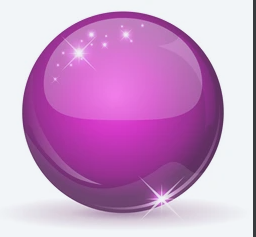 20
1
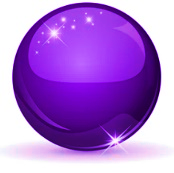 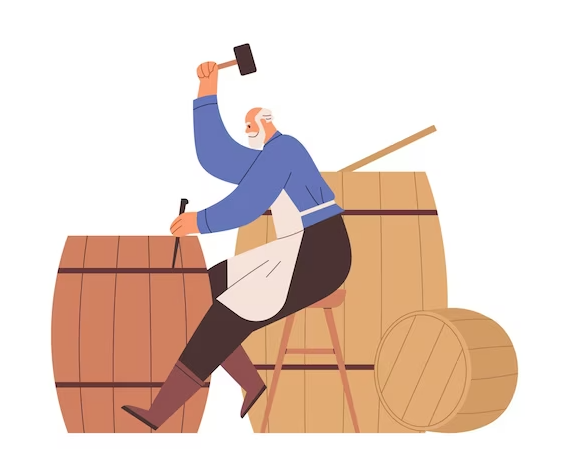 Ремесленники, которые делали бочки, а иногда и корабельные мачты.
ОТВЕТ:
бондарь
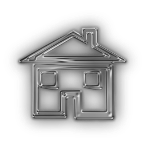 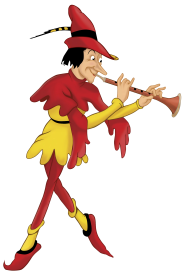 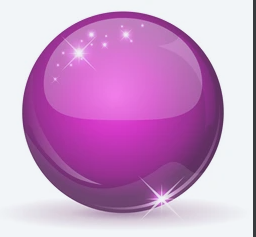 30
1
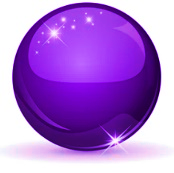 Один из самых любимых героев западноевропейских сказок и легенд. Случайная встреча с этим чёрным человеком сулила удачу. Представитель сложной, опасной, но очень нужной профессии.
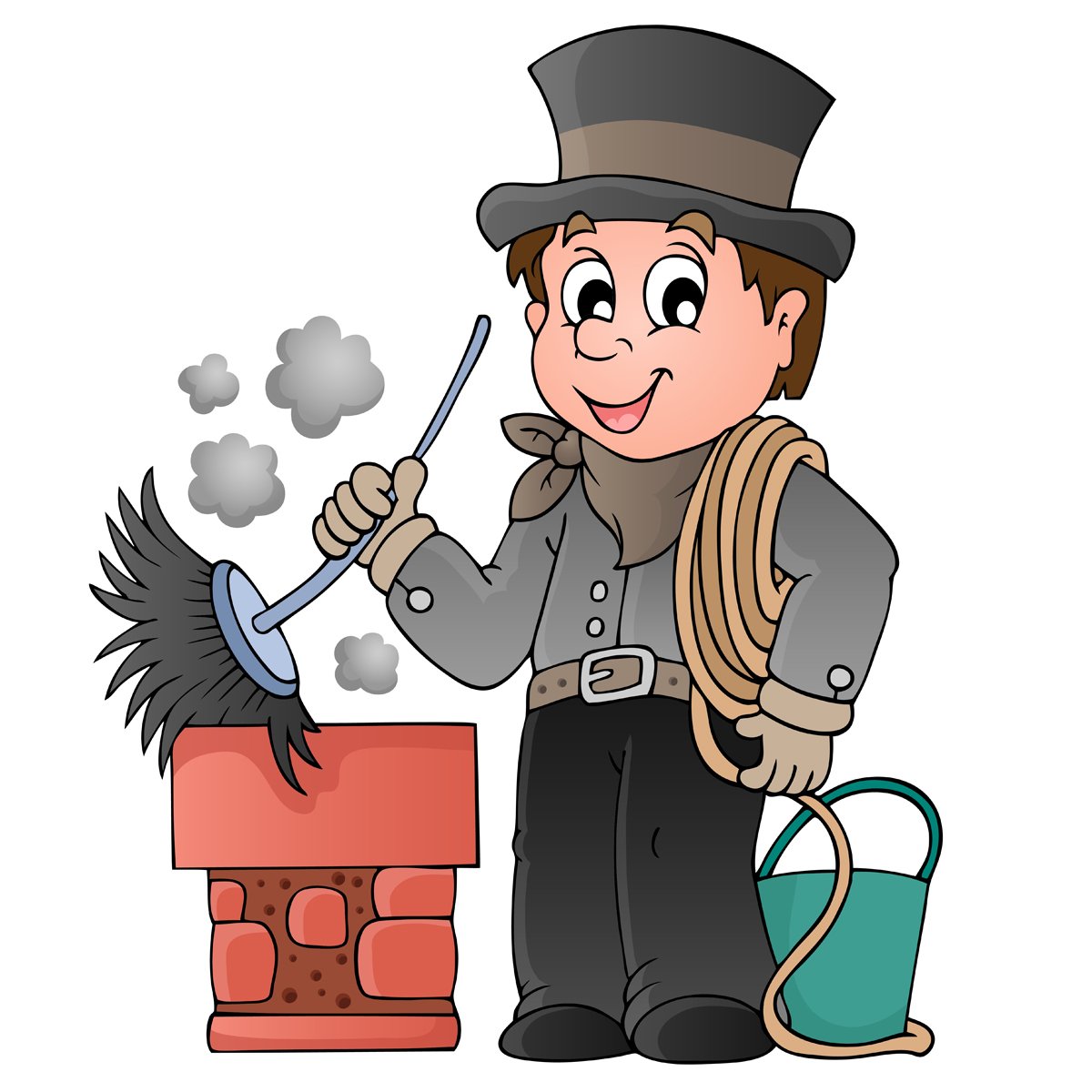 ОТВЕТ:
трубочист
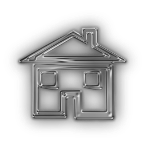 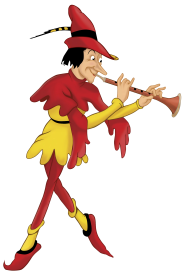 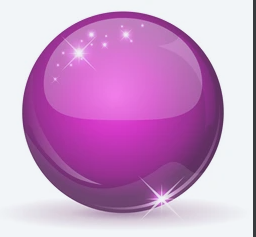 40
1
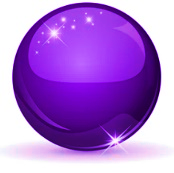 До изобретения автоматических телефонных станций соединение осуществлялось вручную, и брали на эту работу преимущественно девушек. Их профессия называлась…
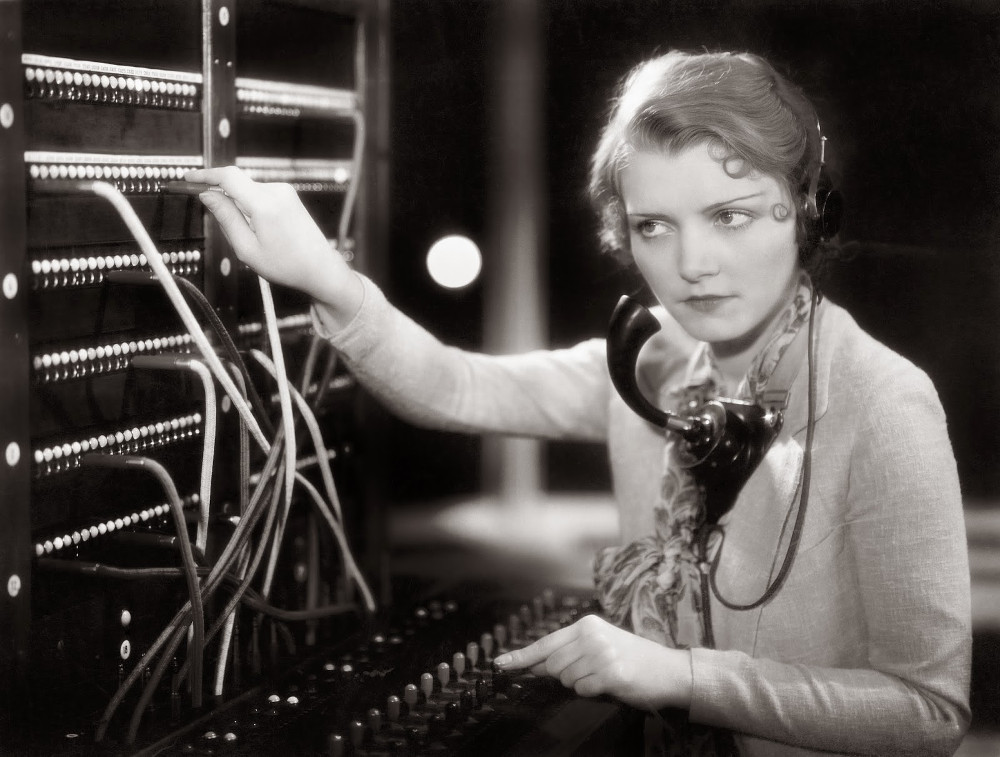 ОТВЕТ:
телефонистка
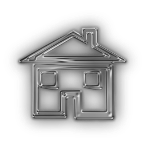 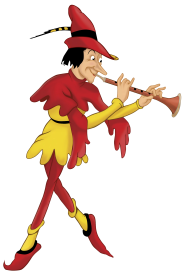 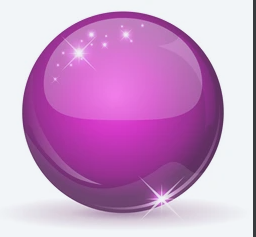 50
1
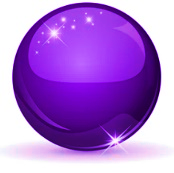 До середины XX века работали люди, которые 
буквально выполняли функцию компьютера. Эта профессия так на английском языке и называлась — computer.
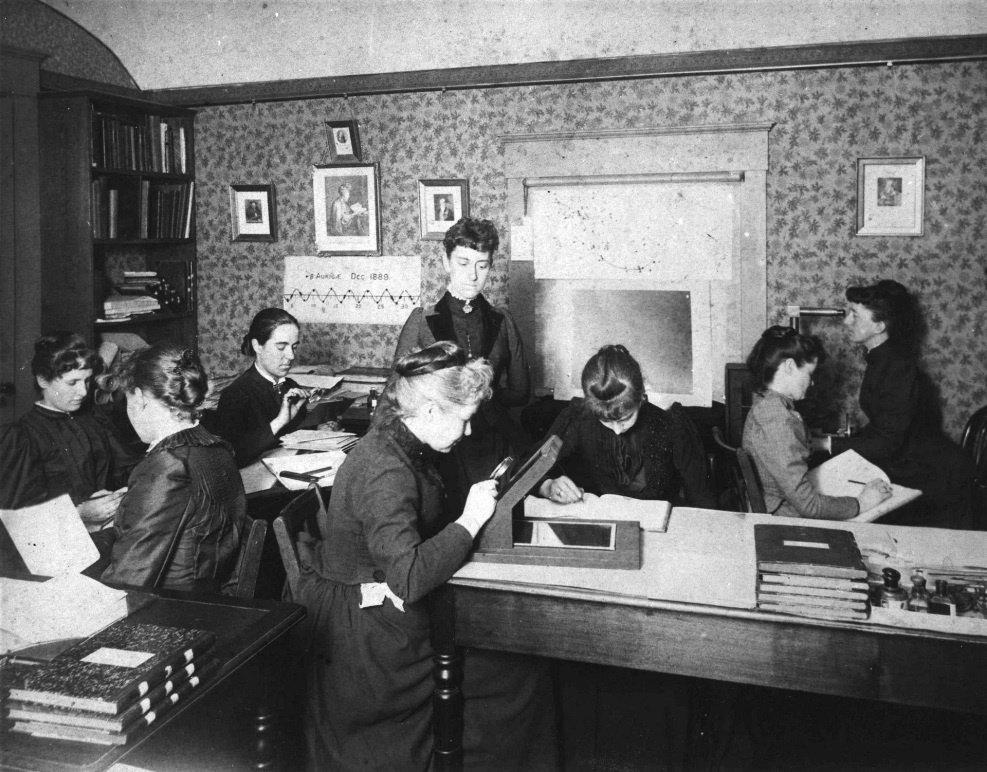 ОТВЕТ:
вычислитель
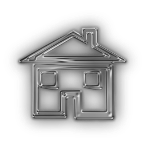 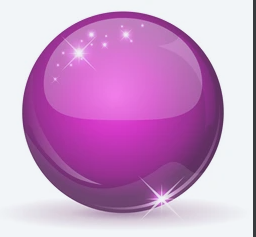 10
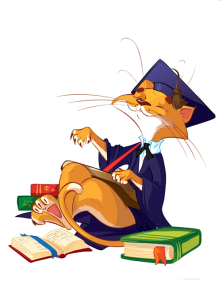 Перекрёстки, светофоры Знает все наперечёт. Пропустив машину скорой, Нас по городу везёт. 

Знает правила движения, Очень хорошо знаком С механизмом управления Наш … за рулём.
2
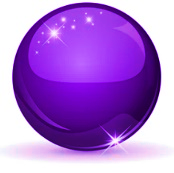 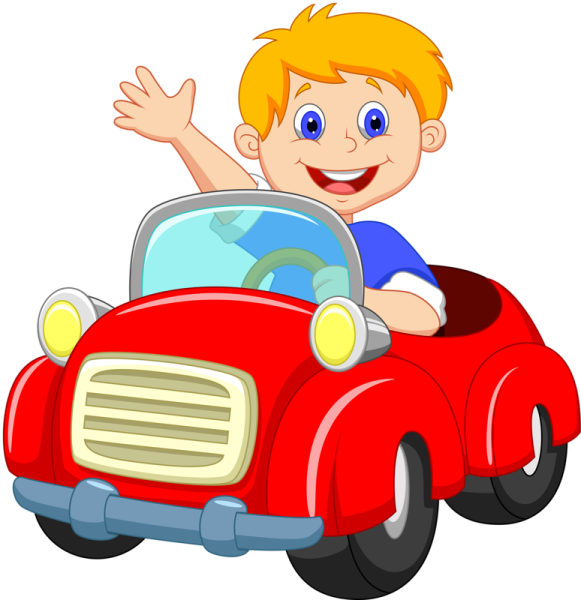 ОТВЕТ:
водитель
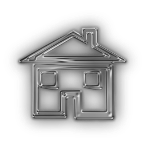 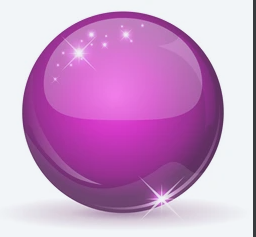 20
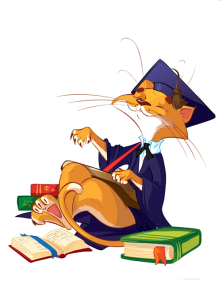 2
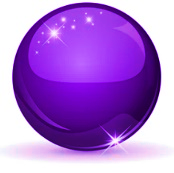 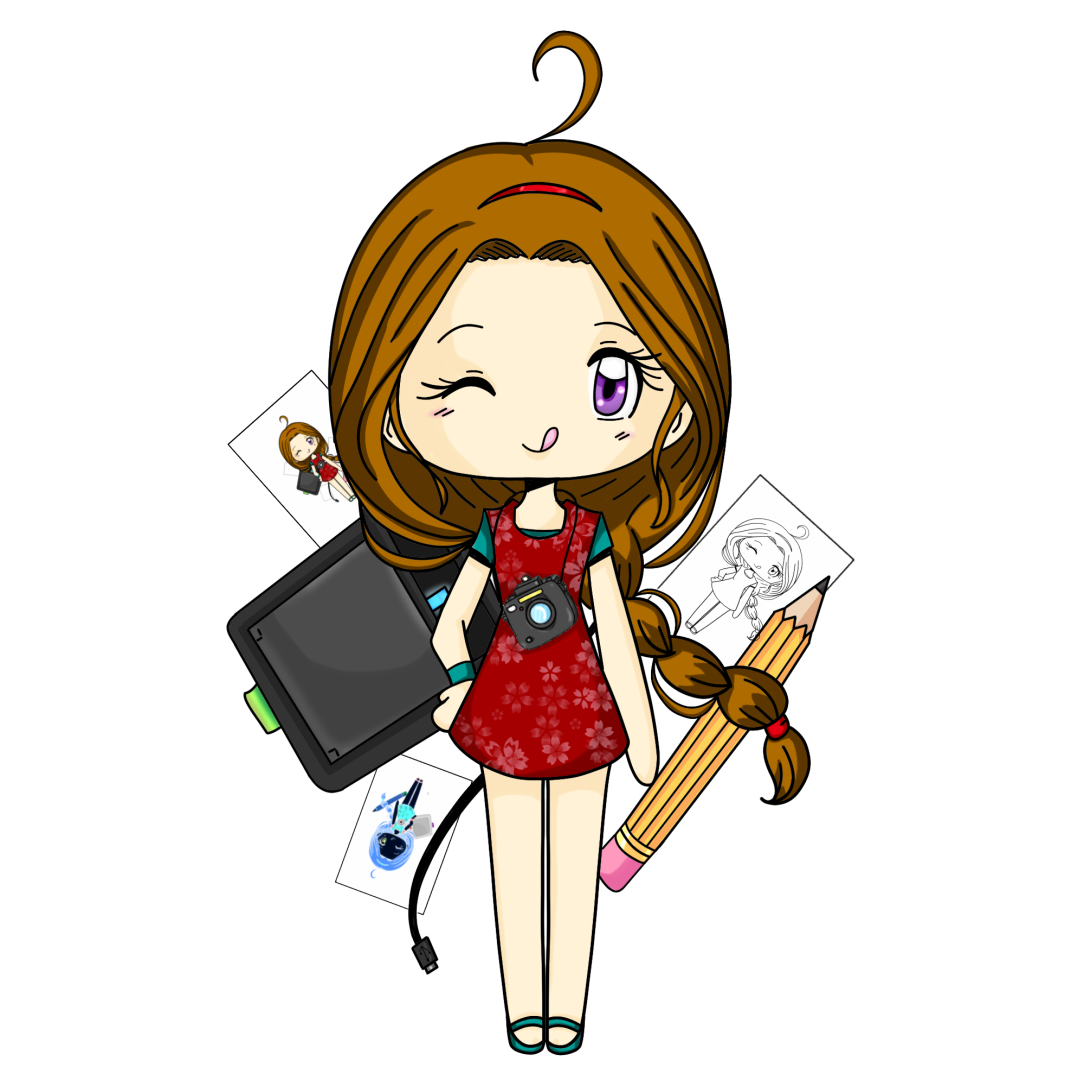 Чтоб уютным сделать дом, Мы его всегда зовём. 
Он идеи воплощает, Интерьер нам обновляет.
ОТВЕТ:
дизайнер
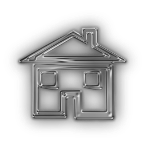 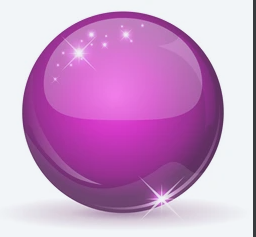 30
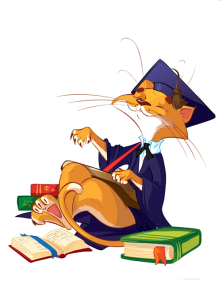 2
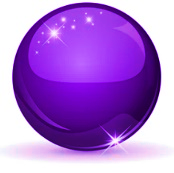 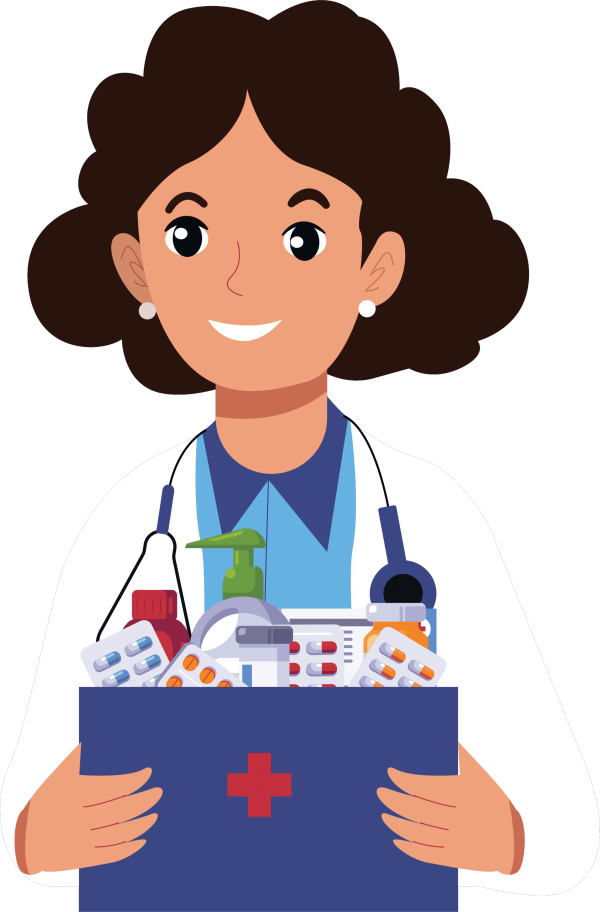 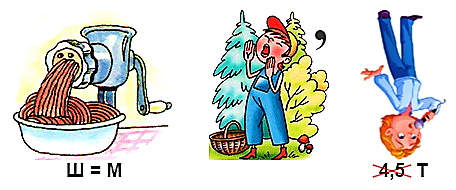 ОТВЕТ:
фармацевт
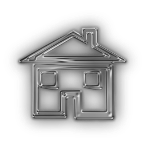 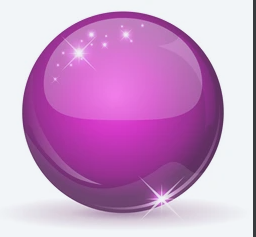 40
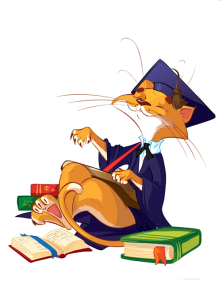 2
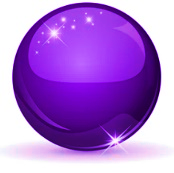 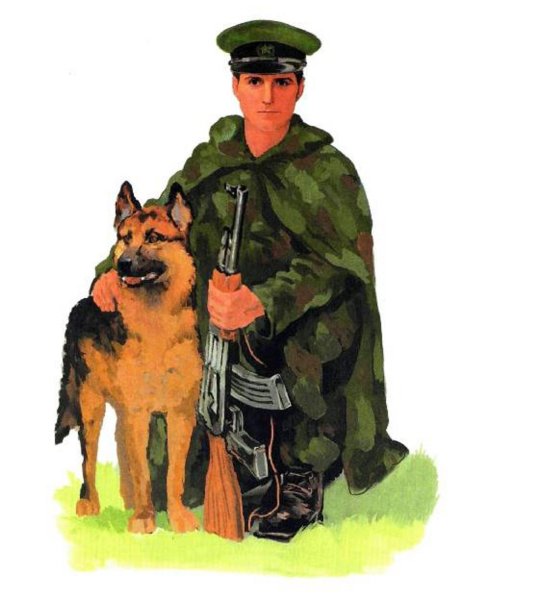 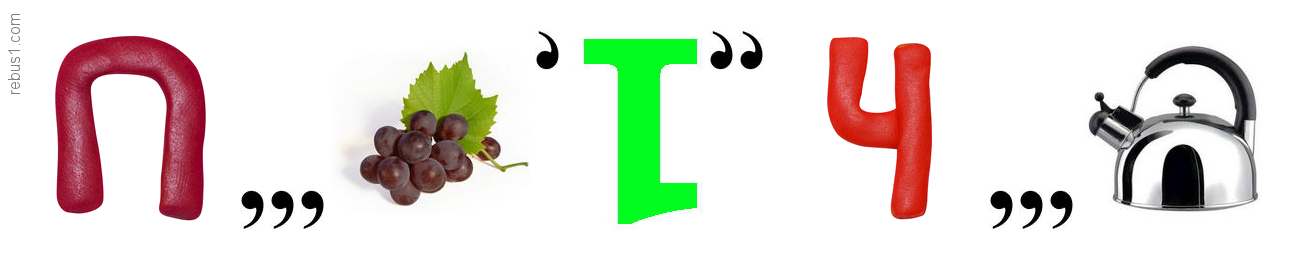 ОТВЕТ:
пограничник
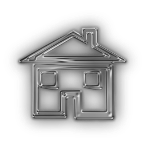 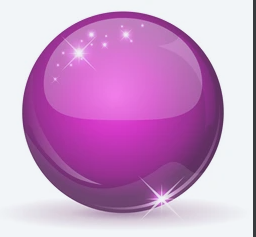 50
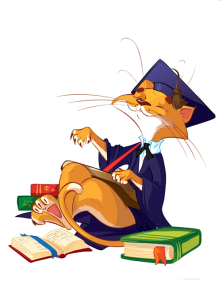 2
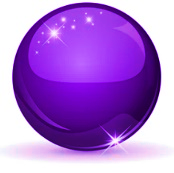 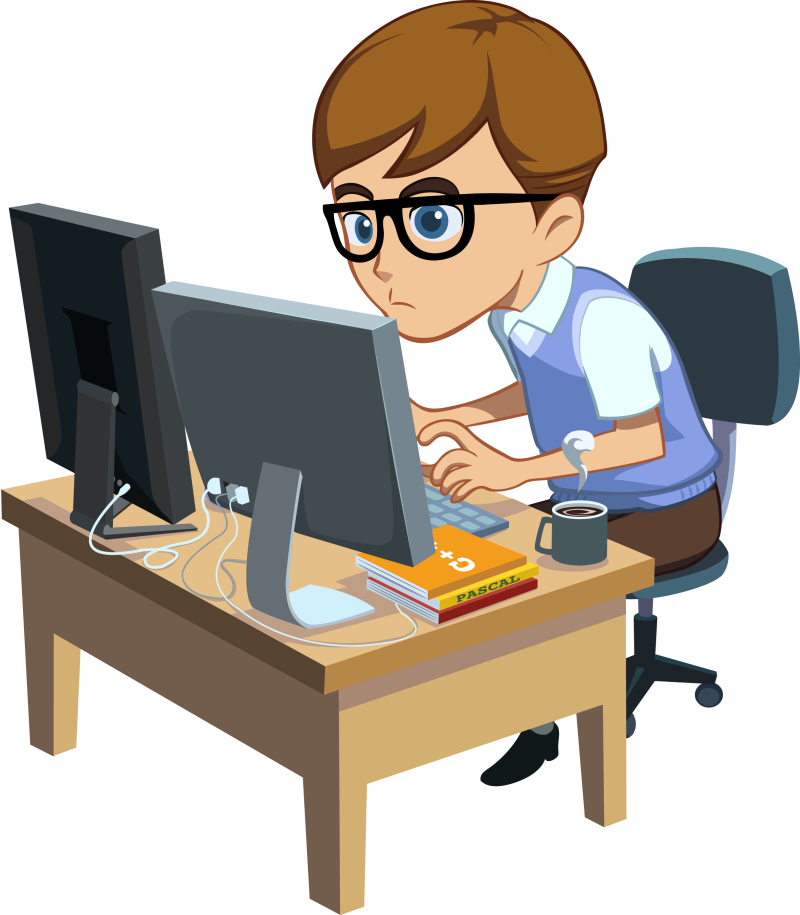 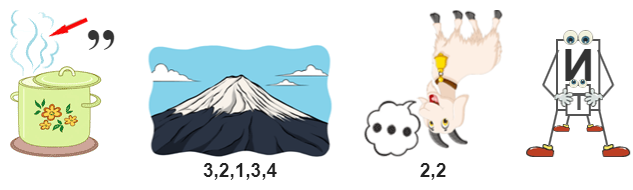 ОТВЕТ:
программист
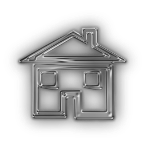 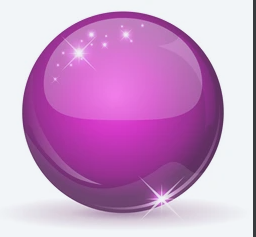 По семи названиям предметов определите, человеку какой профессии они принадлежат.
10
3
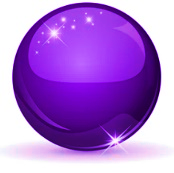 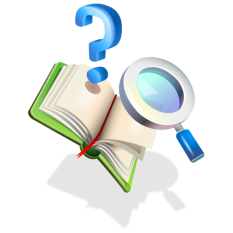 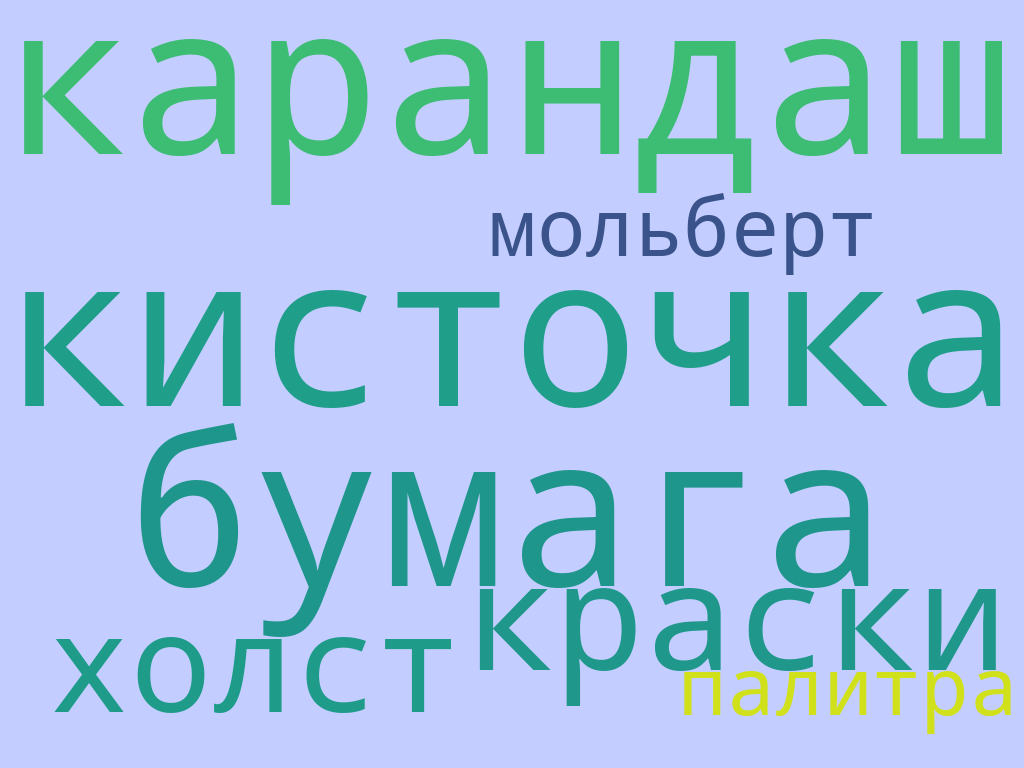 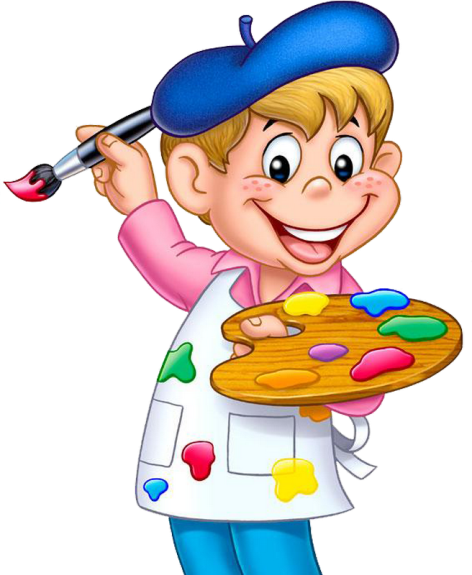 ОТВЕТ:
художник
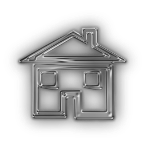 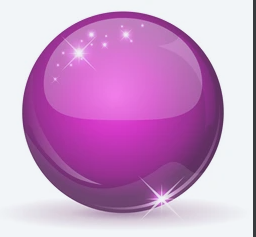 По семи названиям предметов определите, человеку какой профессии они принадлежат.
20
3
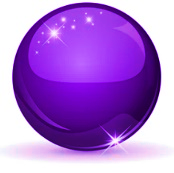 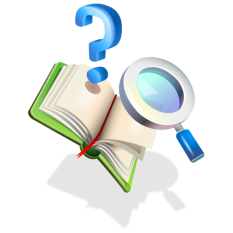 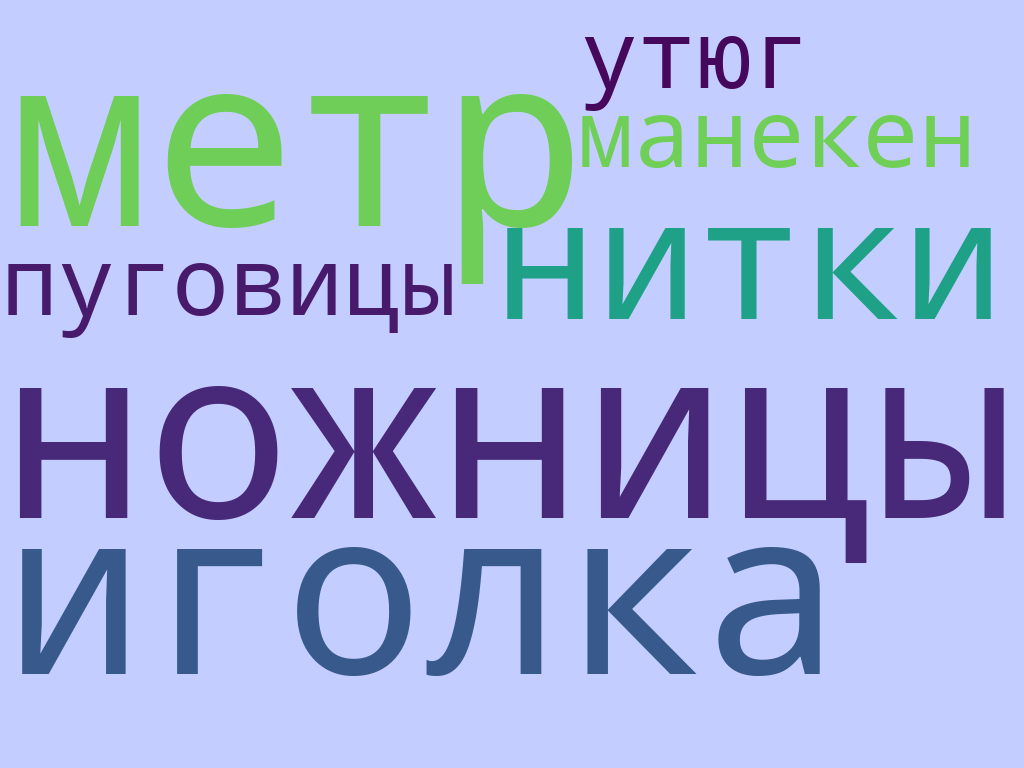 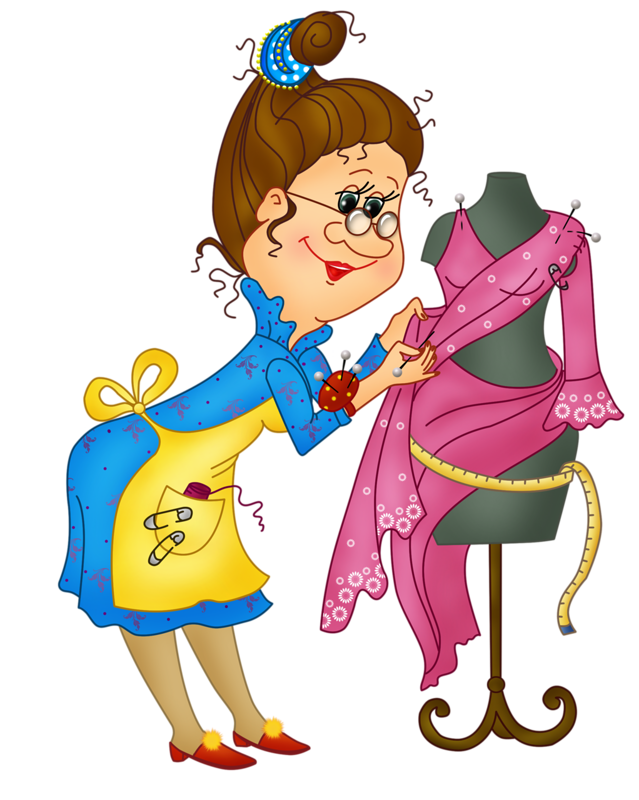 ОТВЕТ:
портной (швея)
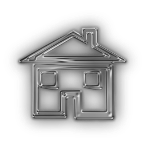 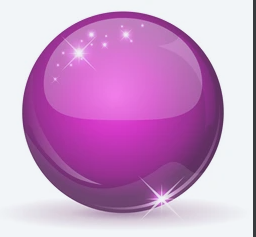 По семи названиям предметов определите, человеку какой профессии они принадлежат.
30
3
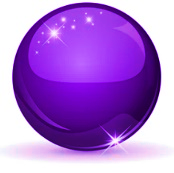 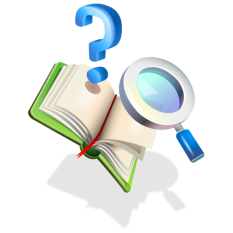 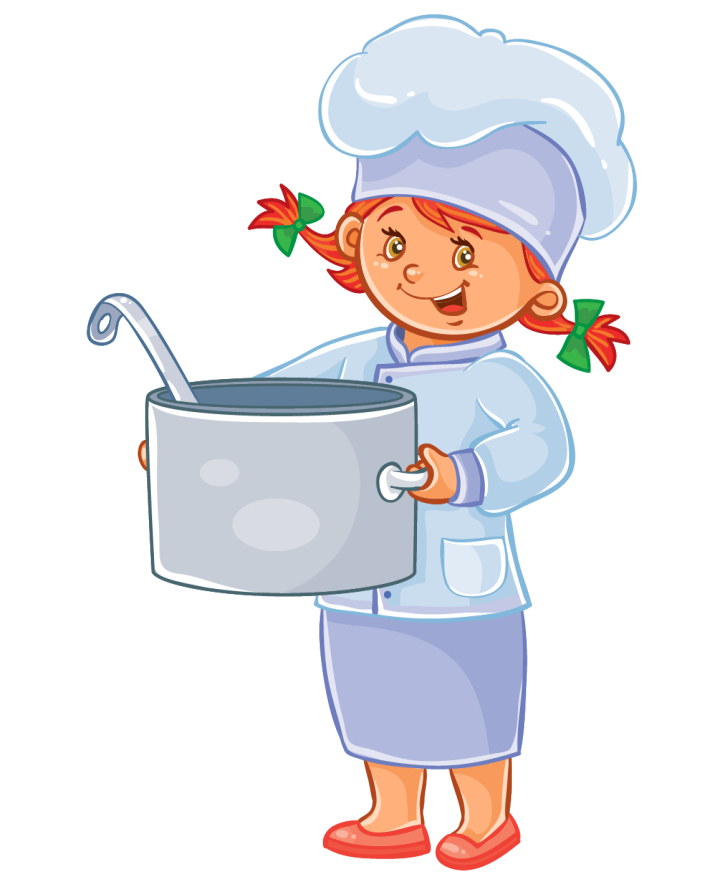 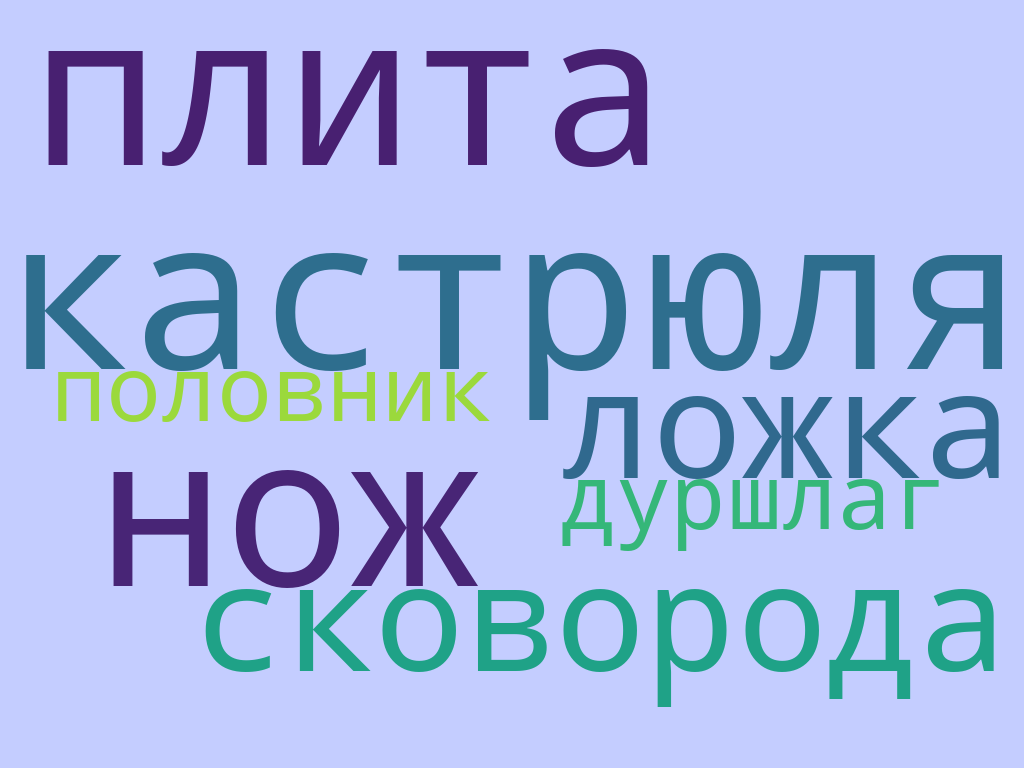 ОТВЕТ:
повар
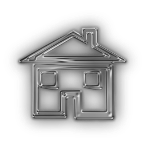 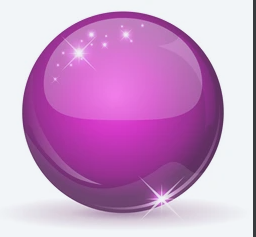 По семи названиям предметов определите, человеку какой профессии они принадлежат.
40
3
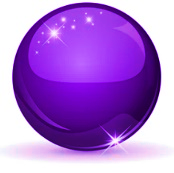 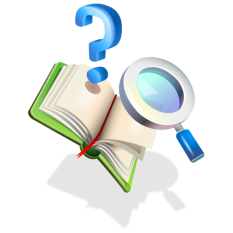 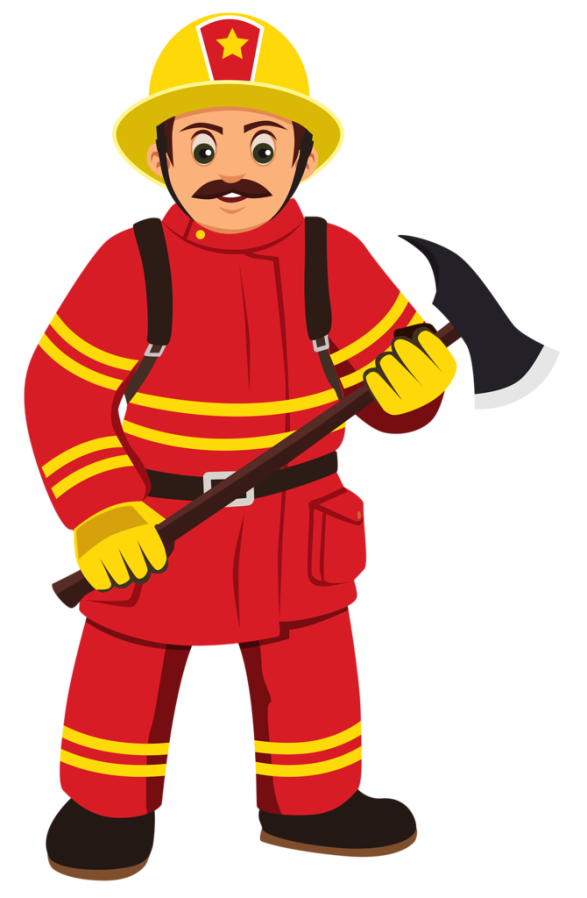 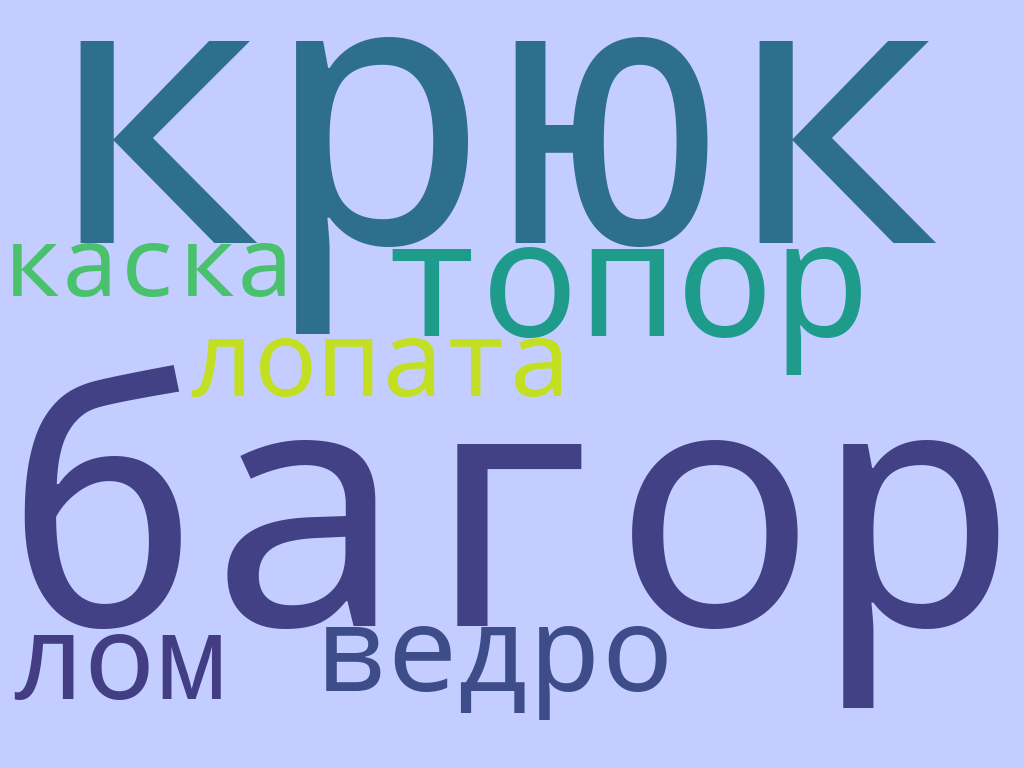 ОТВЕТ:
пожарный
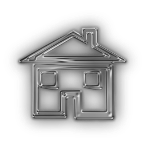 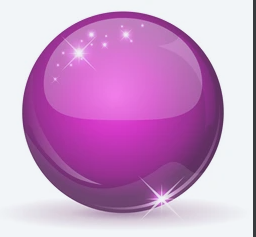 По семи названиям предметов определите, человеку какой профессии они принадлежат.
50
3
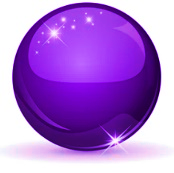 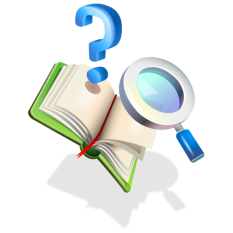 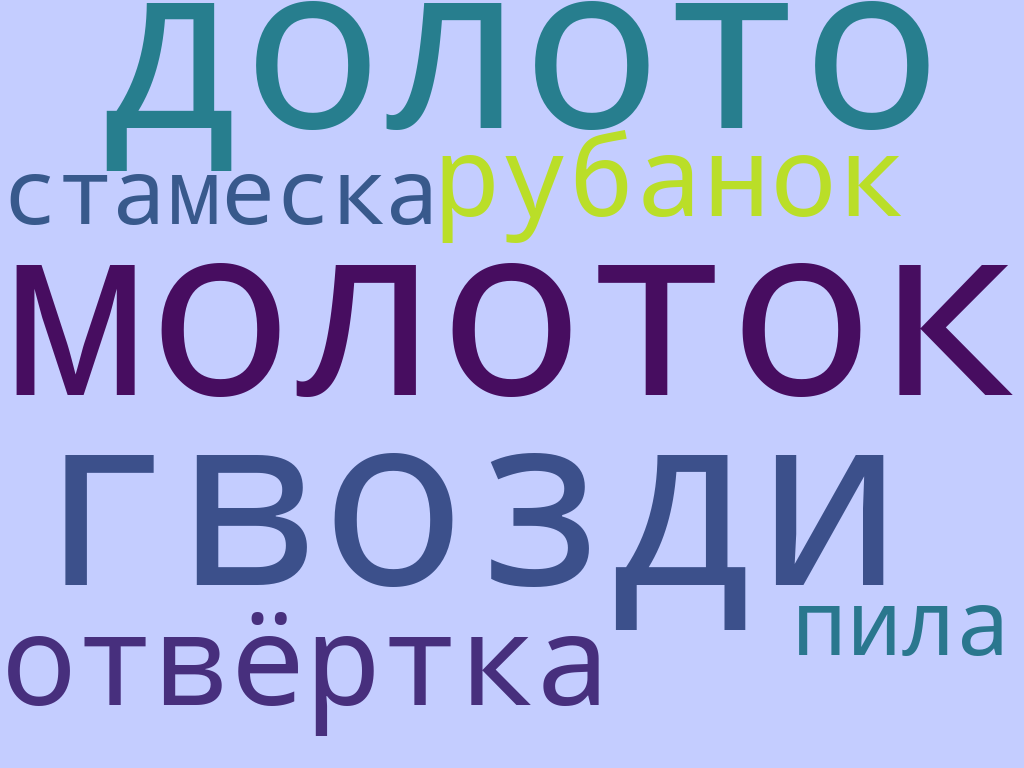 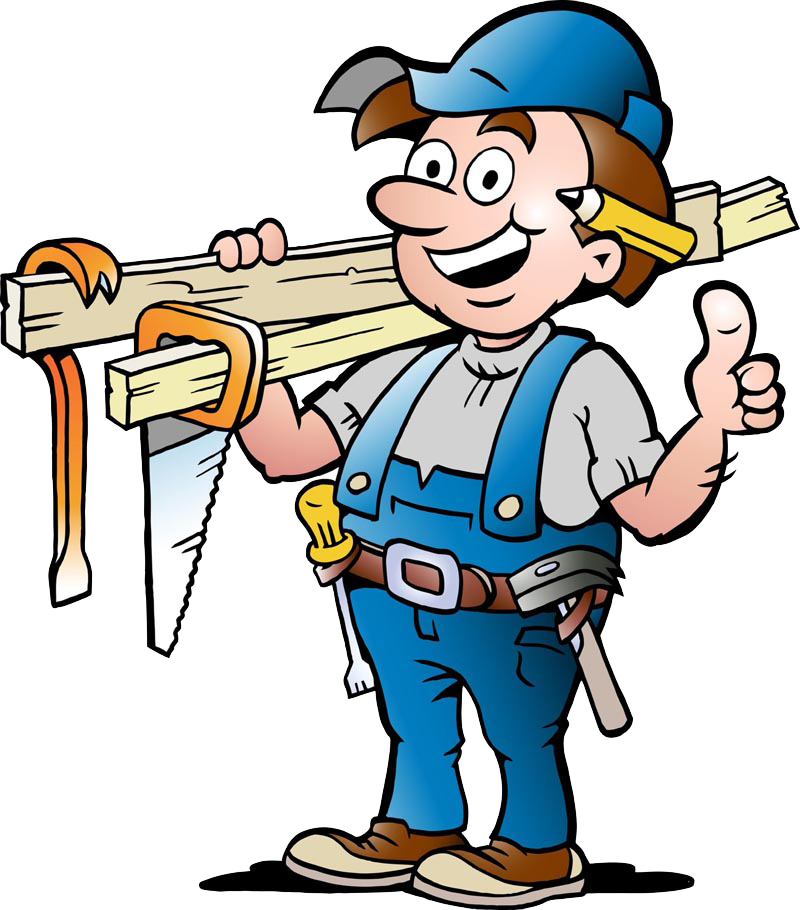 ОТВЕТ:
плотник
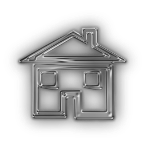 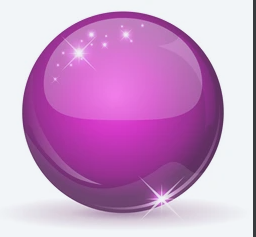 10
4
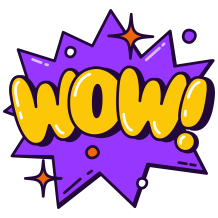 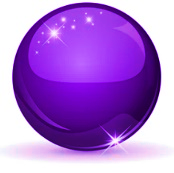 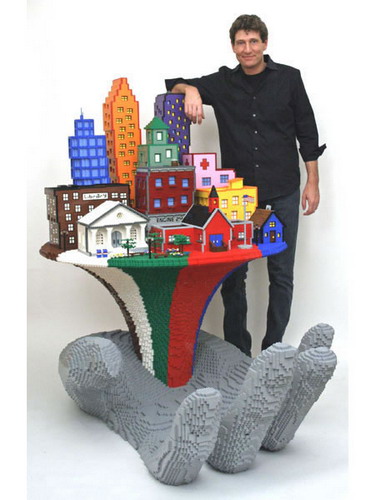 Это, пожалуй, самая детская профессия для взрослых. В обязанности её представителей входит оформление точек продаж в магазине.
ОТВЕТ:
сборщик конструкторов (лего-скульптор)
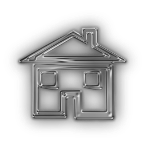 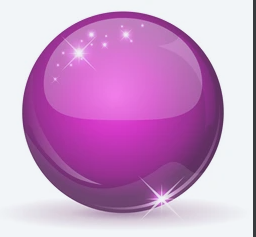 20
Это редкая профессия. Выбирают её лишь сильные, смелые и находчивые мужчины. Их называют мастерами подводных дел. И, конечно, они спасают людей и корабли, потерпевшие крушение.
4
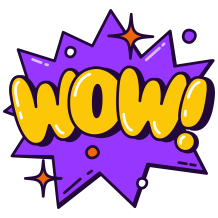 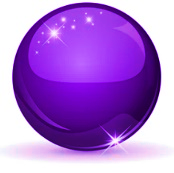 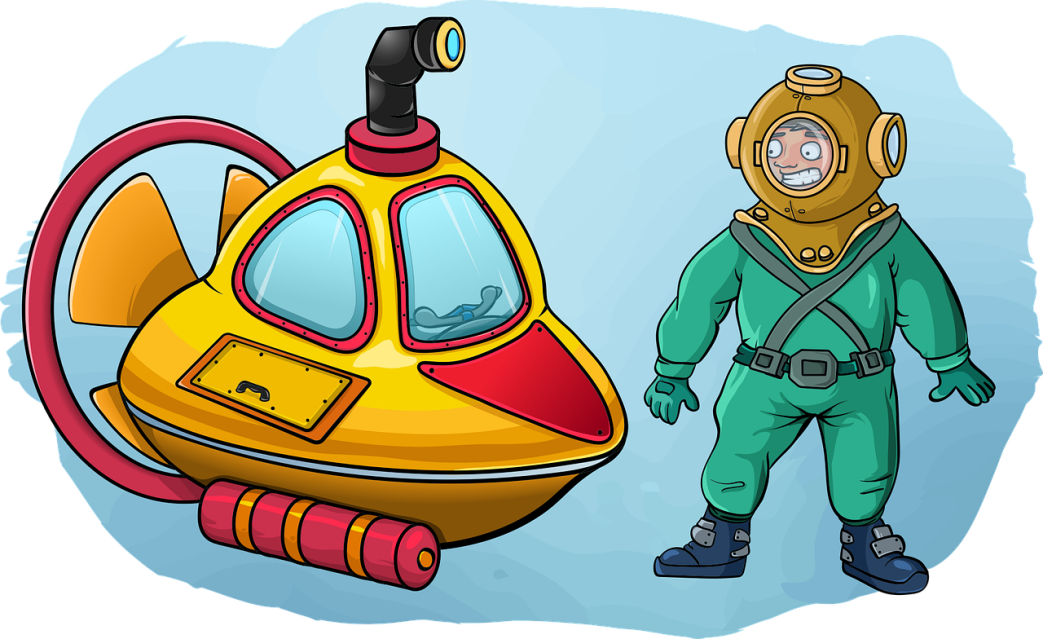 водолаз
ОТВЕТ:
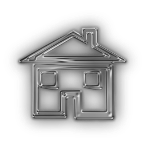 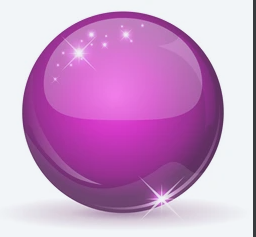 30
4
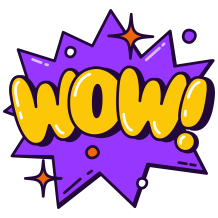 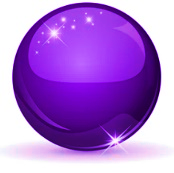 Эти люди работают в Антарктиде и спасают пингвинов, которые засматриваются на самолёты и падают на спину. Ведь по своей природе эти птицы не способны сами подниматься.
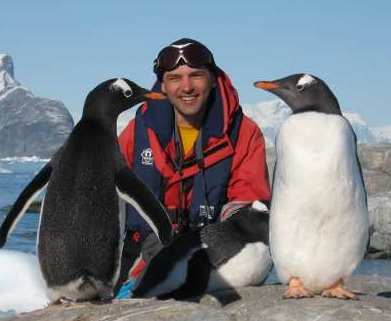 переворачиватель (спасатель) пингвинов
ОТВЕТ:
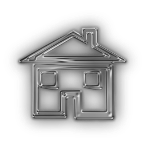 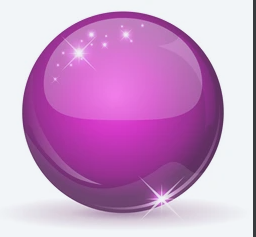 40
4
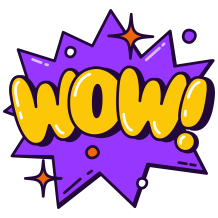 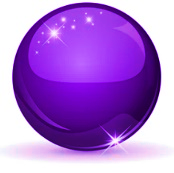 На суше зимой на дорогах убирают снег, круглый год эвакуируют неправильно припаркованные машины. Морские пути и океан тоже не стали исключением. Как называется специальность людей, которые очищают морские пути и океан?
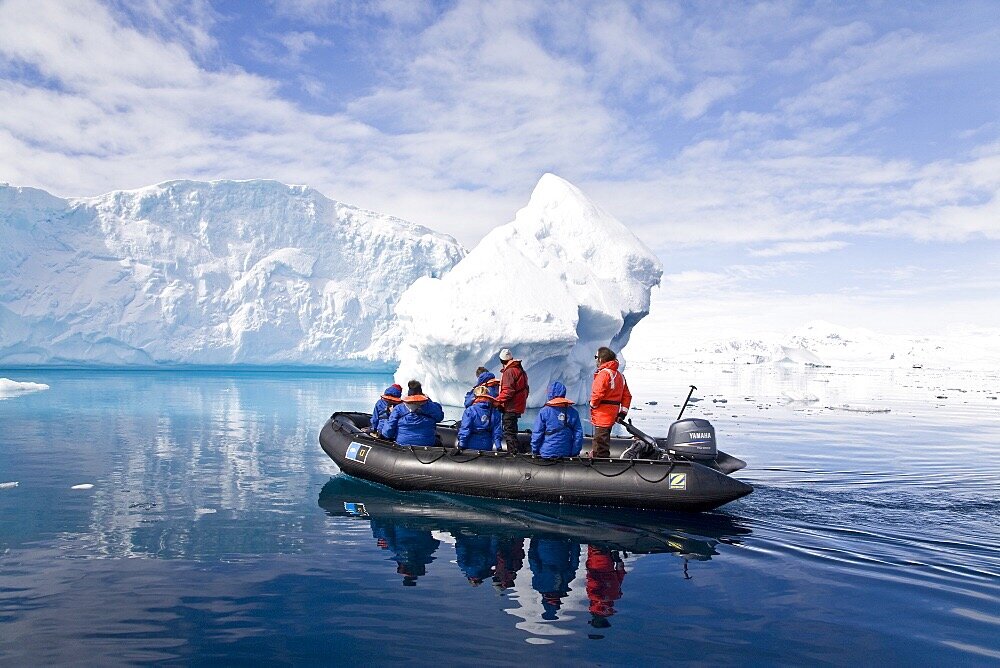 уборщики айсбергов
ОТВЕТ:
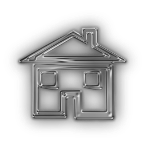 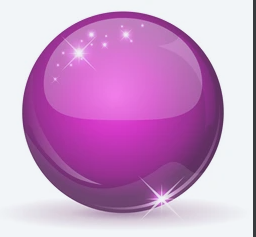 Данный специалист работает с конкретным сортом сыра — пармезаном. Его особенность — в том, что для определения зрелости нужно прислушаться к звуку, который он издаёт при ударе по нему особым молоточком. Если звук слышен громко и отчётливо — сыр готов к употреблению и может отправляться на прилавок.
50
4
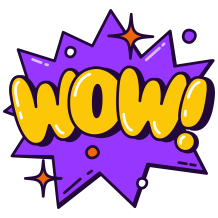 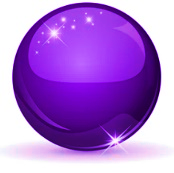 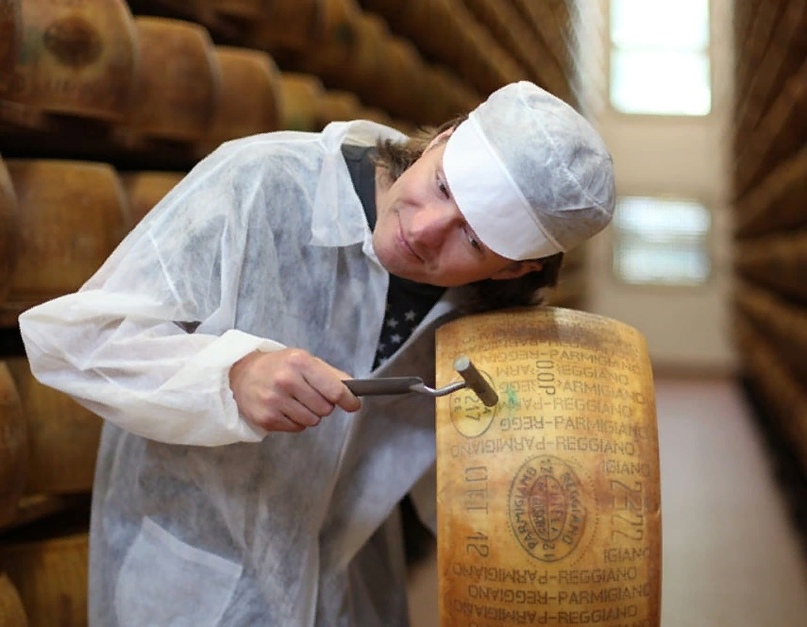 сырный слушатель
ОТВЕТ:
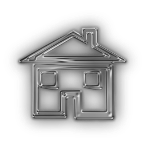 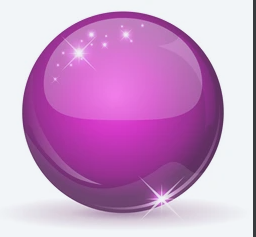 10
5
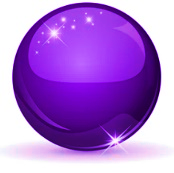 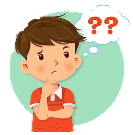 Кто собирает дом по кирпичику?
каменщик (строитель)
ОТВЕТ:
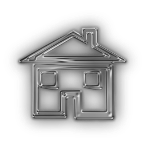 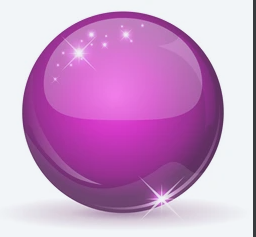 20
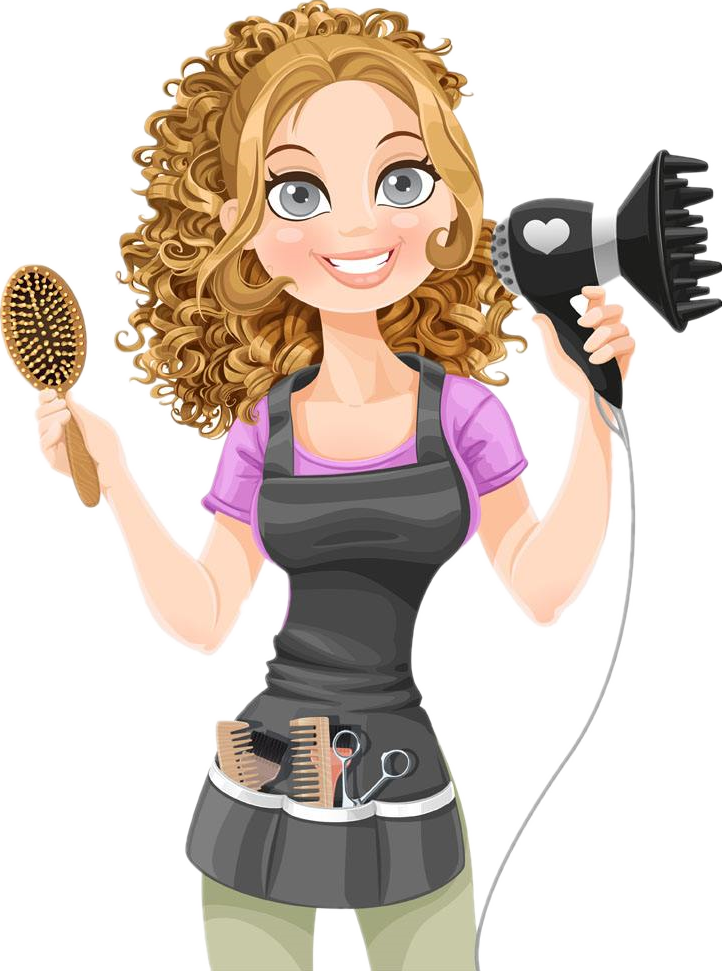 5
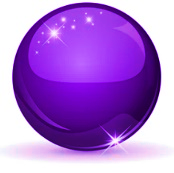 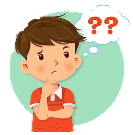 Перед кем все люди снимают шапки?
ОТВЕТ:
парикмахер
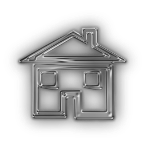 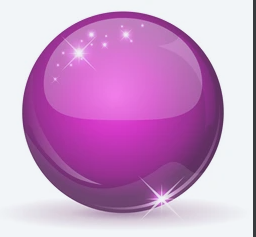 30
5
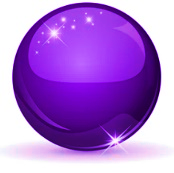 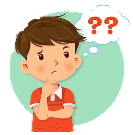 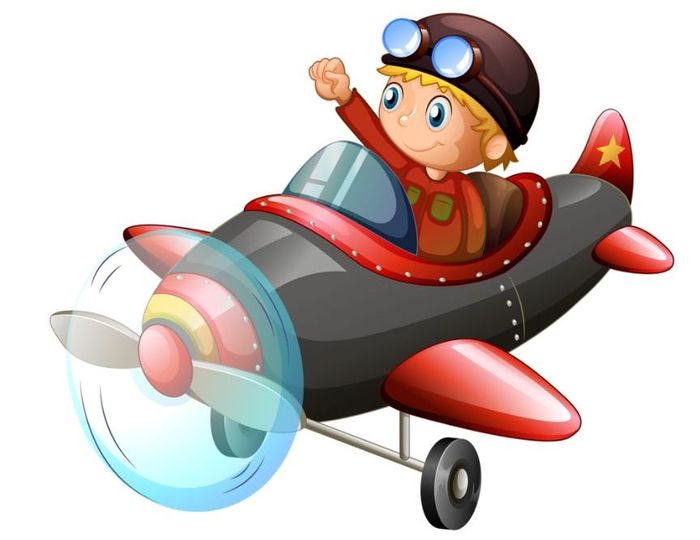 Какой водитель смотрит на землю свысока (парит в облаках)?
лётчик, пилот, космонавт
ОТВЕТ:
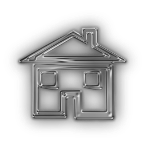 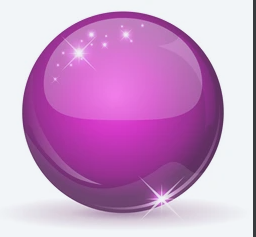 40
5
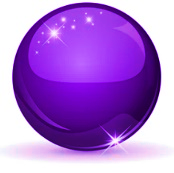 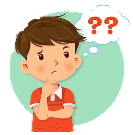 Представители какой профессии всё время задают молодым людям вопросы, на которые сами знают ответы?
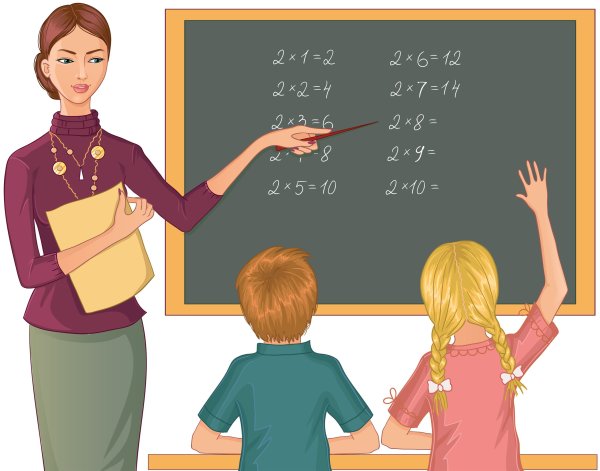 ОТВЕТ:
учителя
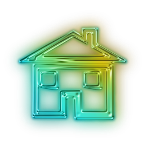 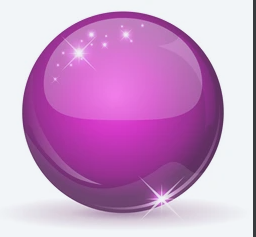 50
5
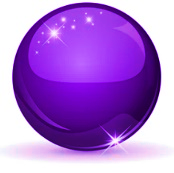 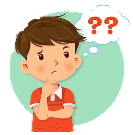 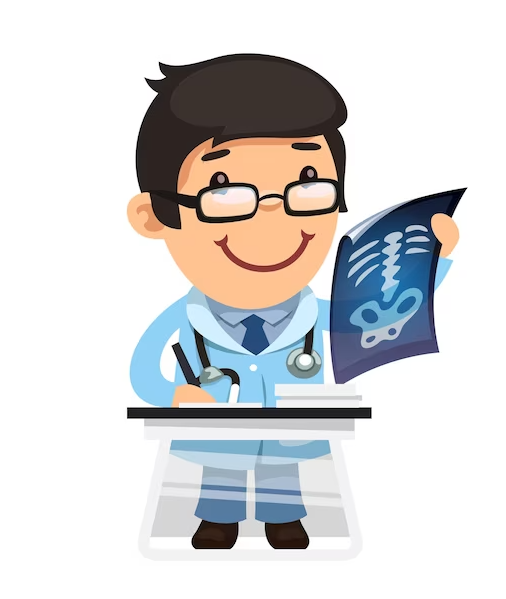 Врач, который видит пациентов насквозь, — это...
ОТВЕТ:
рентгенолог
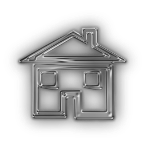 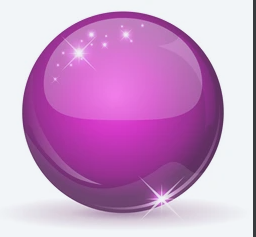 10
6
Бронзовая фигурка улыбчивого мужичка в кепке и рабочем комбинезоне со шлангом в руках установлена на одной из гродненских АЗС. Это…
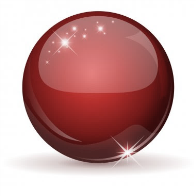 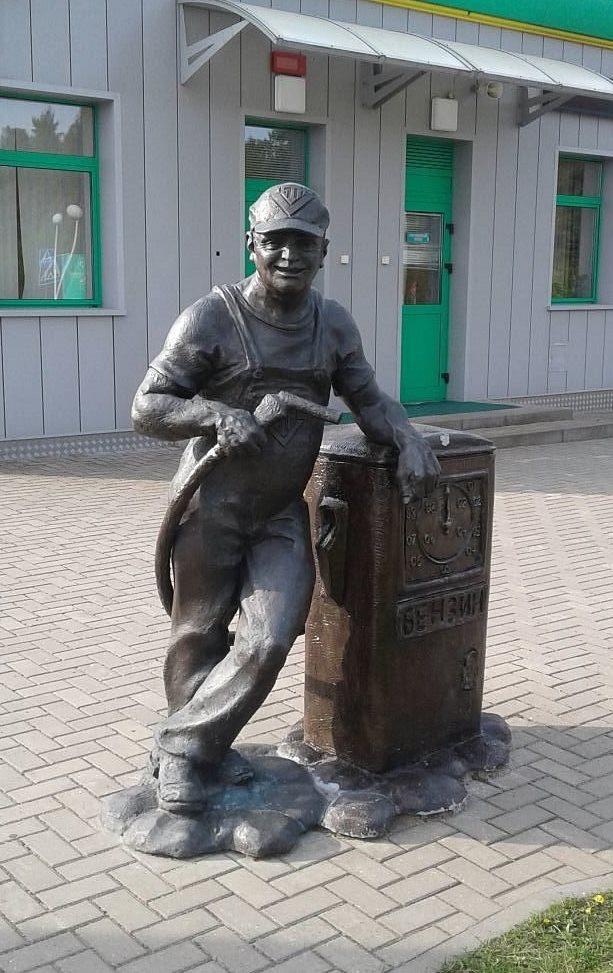 ОТВЕТ:
заправщик
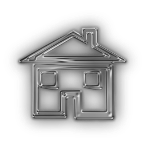 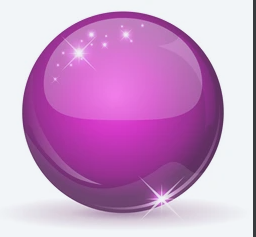 20
6
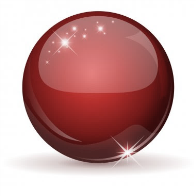 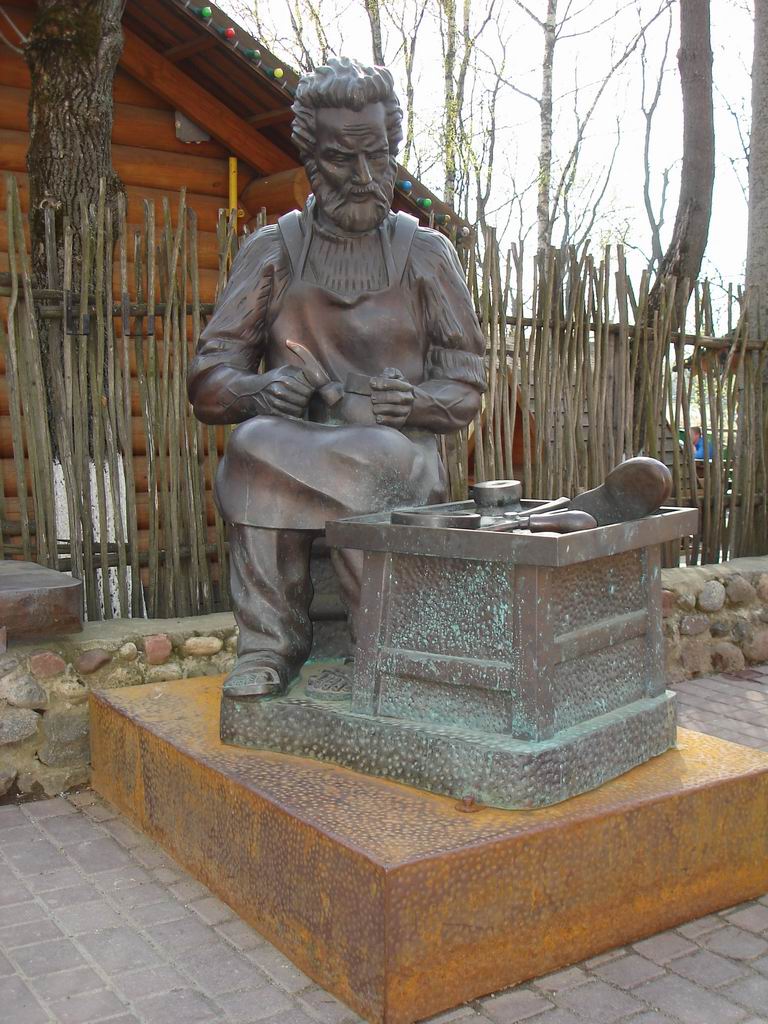 Человеку этой профессии по инициативе городского предприятия «Марко» в Витебске установлена бронзовая скульптура.
ОТВЕТ:
сапожник
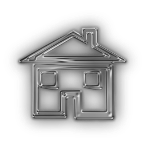 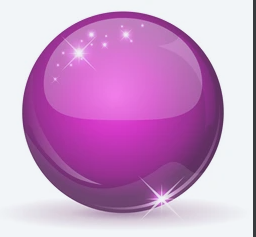 30
6
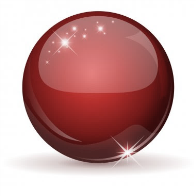 Скульптурная композиция представляет одни из самых больших и оригинальных солнечных часов, где указателем выступает телескоп, а расположенные вокруг 12 стульев символизируют не только знаки зодиака, но и часы. Рядом с телескопом на стуле, указывая пальцем в небо, восседает…
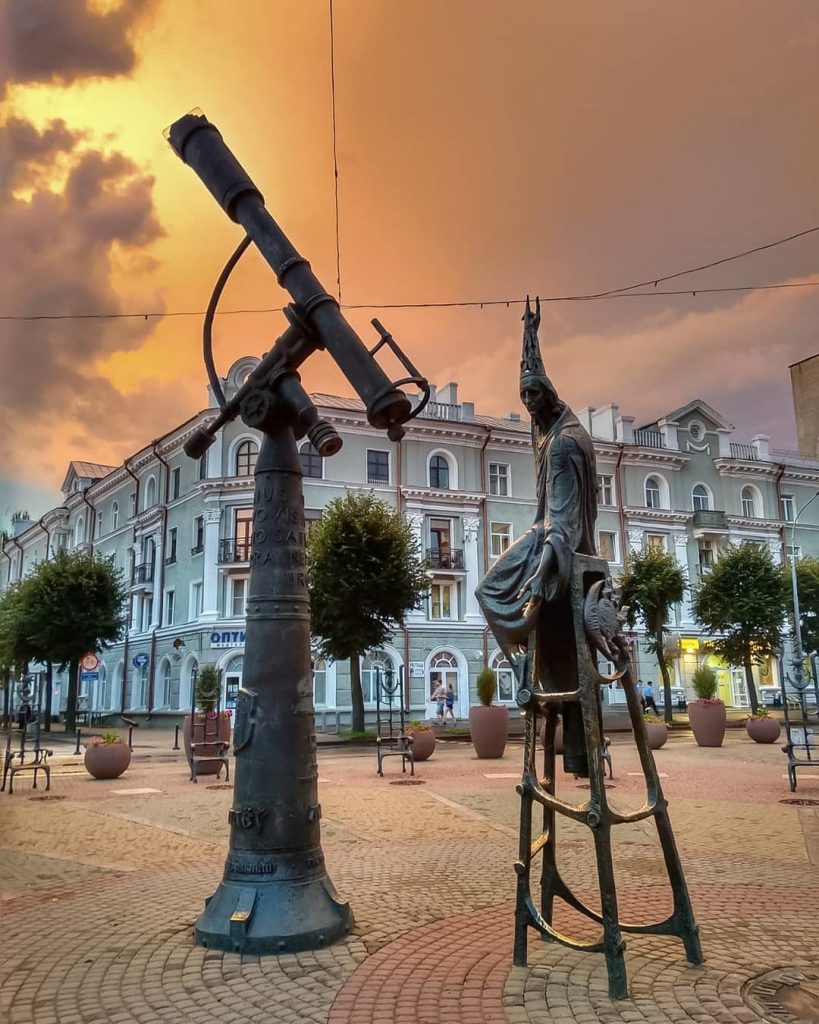 ОТВЕТ:
звездочёт
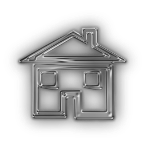 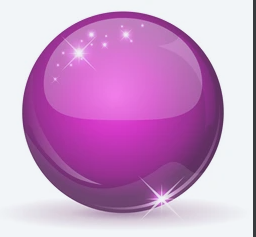 40
6
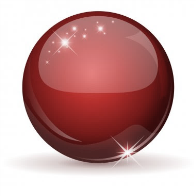 В XIX веке улицы Бреста освещались уличными масляными светильниками. Их обслуживанием занимался человек, которому установлена скульптура в виде хрупкого мужчины, аккуратно взбирающегося по лестнице на фонарный столб.
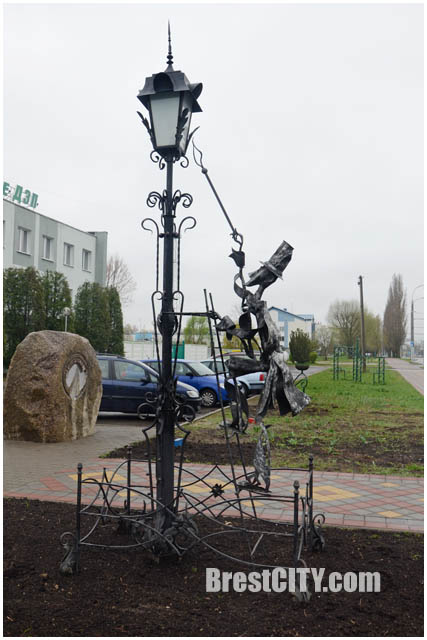 ОТВЕТ:
фонарщик
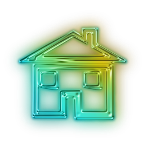 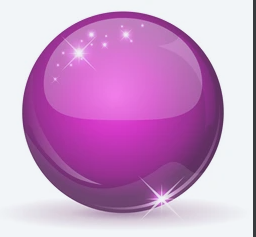 50
6
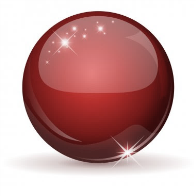 В Минске человеку этой профессии установлена бронзовая скульптура. В фирменной фуражке с сумкой через плечо он читает газету, придерживая рукой велосипед. Кто же это?
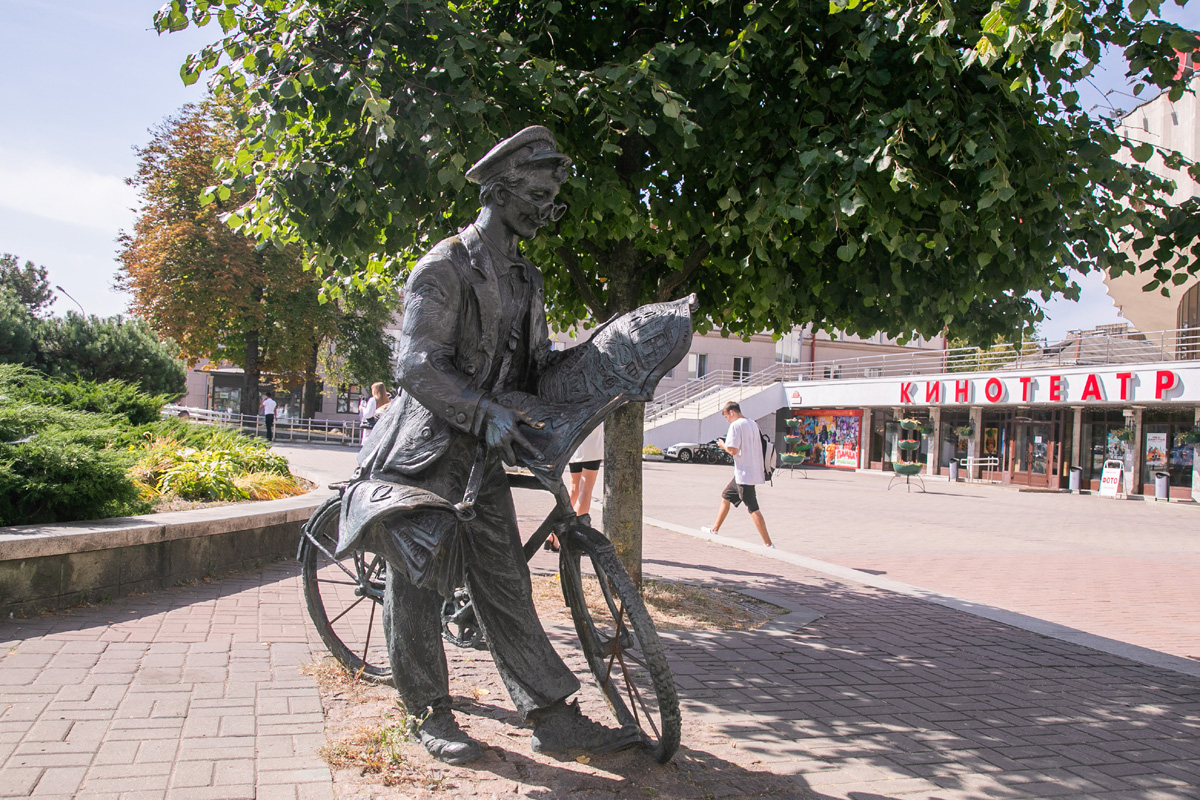 ОТВЕТ:
почтальон
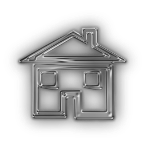 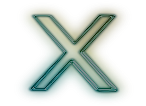 Источники изображений, сервисы
Пограничник
Программист
Художник
Швея
Повар
Пожарный
Плотник
Лего-скульптор
Водолаз 
Переворачиватели пингвинов
Уборщики айсбергов
Сырный слушатель
Каменщик
Парикмахер
Лётчик
Учитель
Рентгенолог
Кнопка «Завершить»
Кнопка «Домой»
Кнопка «Источники»
Фоновый рисунок
Генератор облака слов
Конструктор интерактивных заданий
 Картинка 1
Крысолов
 Бондарь
 Трубочист 
Ключи
Телефонистка
Вычислитель
Водитель
Дизайнер
Фармацевт
Генератор облака слов
Конструктор интерактивных заданий
 Иконка 1
Иконка 2
 Иконка 3
Иконка 4
Иконка 5
 Сделано в Беларуси 
Памятник заправщику
Памятник сапожнику
Памятник звездочёту
Памятник фонарщику
Памятник почтальону
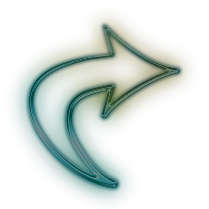